STRATEGIC
FOCUSED
Quality Improvement Seminar


Natalie Ewashkow & Mark Splaine
November 30, 2023
RELEVANT
TEAM WORK
INTERACTIVE
INFORMATIVE
FUN
SKILL BUILDING
Nurse Practitioner & Physician Assistant
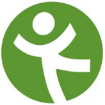 Training Programs
Session Goals
Hear about and discuss your efforts to draft a global aim statement from your project idea
Draft a problem statement related to a global aim example
Brainstorm ideas to begin populating a fishbone diagram
2
Roles
Theory burst presenter
 Mark
Interactive discussion leader, timekeeper & facilitator
 Natalie
Technical genius
Sarah
Take-home thoughts report-out
Nicole
3
Agenda
Welcome (10 minutes)
Theory burst (5 minutes)
Global aim tips
Global aim examples (25 minutes)
Break
Theory burst (5 minutes)
Fishbone diagrams
Fishbone small group work & discussion (30 minutes)
Summary and take-home points (5 mins)
Preview of next session (5 minutes)
4
Curriculum Plan
An overview of Quality Improvement (10/12/23)
Care Observations & Stakeholder Considerations (10/26/23)
Organizing your Improvement Project (11/9/23)
Global Aim and Fishbone Diagram (11/30/23)
Process Mapping (Flowcharts) (12/14/23)
Measurement to Inform Change (1/11/24 & 1/25/24)
An Approach to Testing a Change (2/8/24)
Communication about your Improvement Effort (2/22/24)
Stakeholder Analysis & Conflict Management (3/14/24)
Managing Up and Gaining Leadership Buy-In (3/28/24)
Negotiation (4/11/24)
Negotiation and More About Cycles of Change (4/25/24)
Sustaining your Improvement Effort (5/9/24)
Resident Presentations (5/23/24, 6/13/24, 6/27/24)
Global Aim Statements (Tips)
Some things to consider (from NICHQ):
The concrete goals you want to achieve
Who will benefit from this improvement? Whose interests are served?
What will be done? Is it supported by evidence or experience?
Where will the change occur?
When will it start and stop?
What are the boundaries of the processes? What is in, what is out?
6
https://www.nichq.org/insight/qi-tips-formula-developing-great-aim-statement
Global Aim Assignment
Decide on the topic for the project you would like to develop at your site (agree together as a group on this)
Session preparation:
Review templates
Watch the two videos on brainstorming
Work with your site colleagues to generate a draft of a global aim statement for your project topic
If you have time, draft a problem statement and begin filling in your fishbone diagram
7
Reports on Assignment
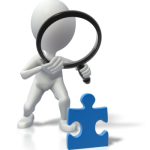 We will hear from three teams:
1
2
3
Share your global aim draft as well as anything your group learned when considering project ideas
Global Aim – Examples (insert from teams)
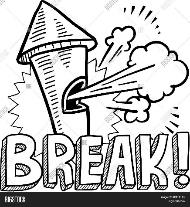 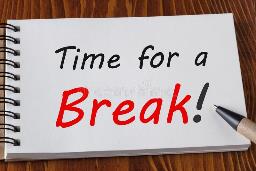 Break!
Take five minutes to recharge and refresh.
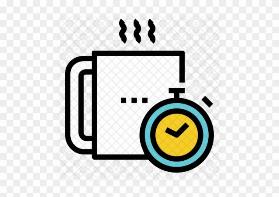 10
Poll Questions
Check-in on global aim

Experience with fishbone diagrams

Thanks for sharing your information!
Fishbone Diagram orCause & Effect Diagram
A tool to help a team work together using a structured approach to brainstorming a list of causes of a problem
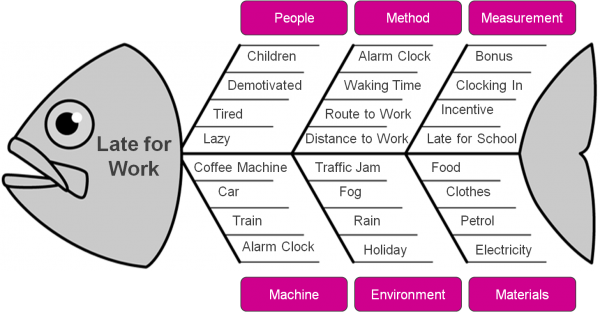 The head of the fish is the problem:    Late for work

The bones are causes grouped by category.
Steps to Follow
Team must agree on the problem statement related to the global aim first
Decide on which general categories you will use.  Typical ones include:
Equipment/supplies
Technology
Staff
Processes/procedure
Environment
Patients
Begin brainstorming contributing causes (within a category or as a whole)
Focus on current state!!  No solutions yet!
Don’t worry about messiness
Template
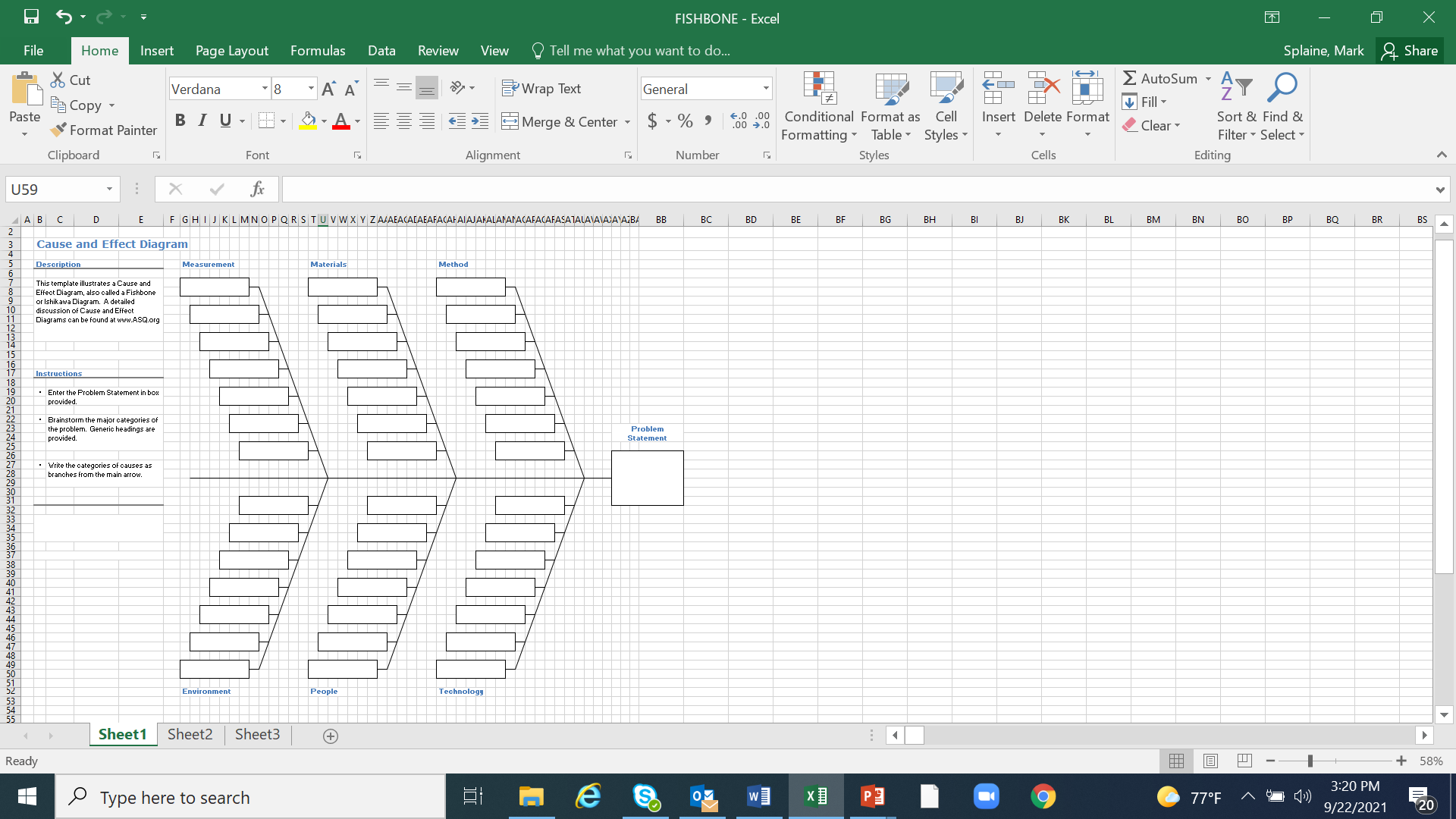 Completed Template
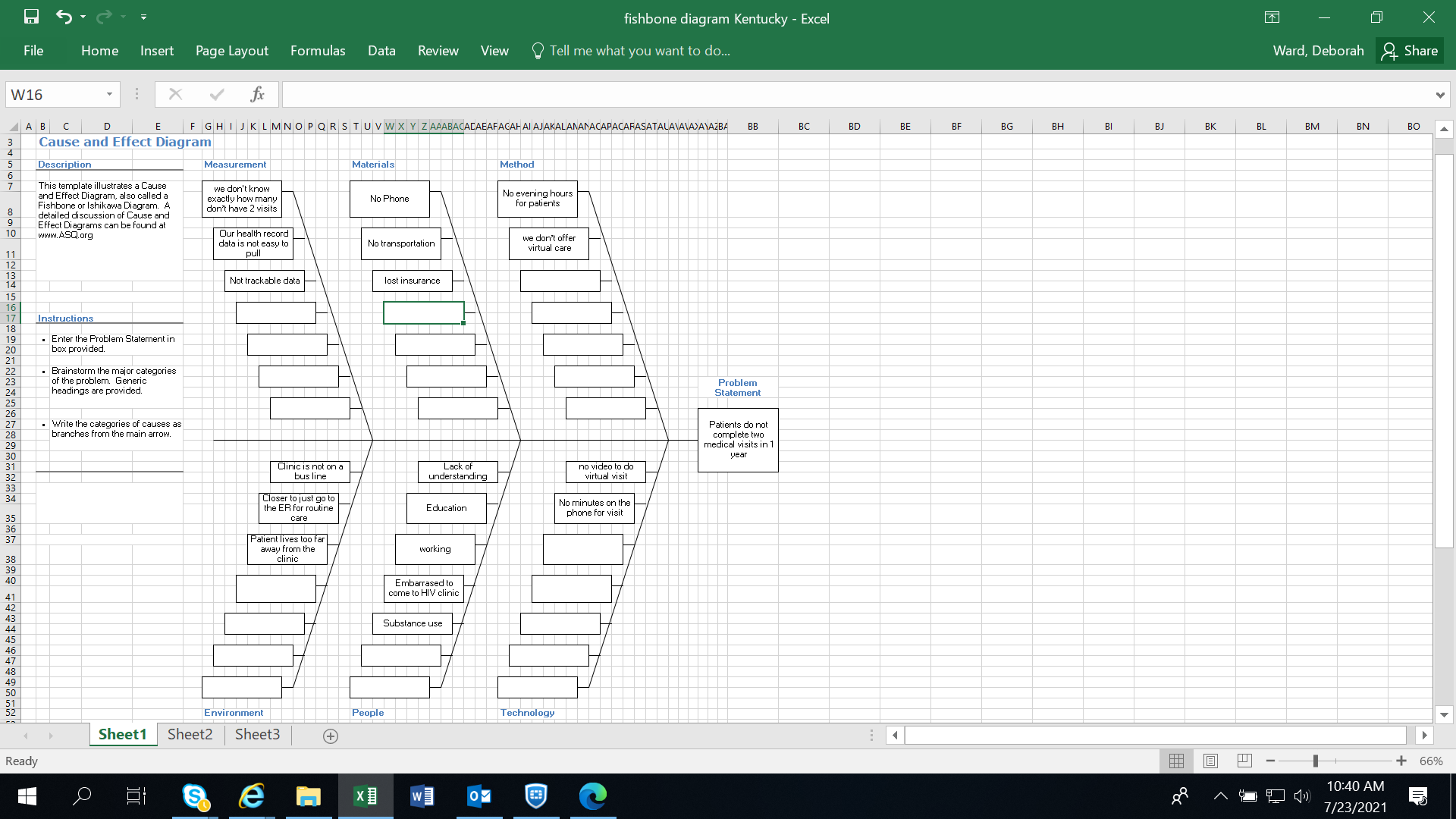 Work on a Fishbone
We will break into project groups (15 minutes)
Select a problem statement from one of the teams in your group
Brainstorm contributing causes and place the ideas in the template
Nominate someone from your group to share how your work went with the large group
16
Small Groups for Fishbone Discussion
We will break into project groups:
CHC Meriden
CHC Meriden/New Britain
DePaul
CHC Hartford
HealthLinc
Holyoke HC
CHC Middletown/New Britain A & B
Yakima
CHC Stamford
Open Door
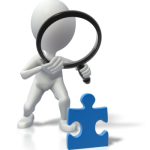 Highlights from Project Groups
Reporter’s summary from some groups -- share 1 or 2 highlights from the discussion
What haven’t we figured out yet?
Questions or issues that remain unclear?
19
Take-home Thoughts
Nicole – share 1 or 2 ideas you will take away from our discussion
20
Summary
You have learned about a framework to guide your thinking about how to organize improvement work
Also, we have reviewed some important tools for quality improvement work – global aim and fishbone diagram
Based on your submissions, it is clear you are already formulating some very good ideas for your projects.
Our next step will be to better understand the process related to your project topic.
21
Upcoming Office Hours & Teams
The next four office hours will be on 12/7 and 1/4 all from 12:30-1:30pm EST
We would like to meet with each project team once during December or January.  Please let us know when your team would like to do this using this link: https://doodle.com/meeting/participate/id/dLYZEJWe
Email us if none of the times work for your team and you would like to meet at another time.
This discussion will be for us to learn a bit more about your project plan and to think together how we can assist you in your work
22
Session V Highlights
We will discuss tips and strategies for using flowcharts to enhance your understanding of an improvement effort
We will break into small groups to discuss draft examples of flowchart related to your projects
23
Assignment for Session V
Revise your global aim statement, if needed, based on today’s discussion or additional ideas you have about your project
Next, review your initial fishbone diagram draft, and brainstorm as a group about additional factors that contribute to your problem statement
Session preparation (background on flowcharting):
Watch the two videos on flowcharting 
Read the document on flowcharting
Work with your site colleagues to generate a draft of the actual process for your project topic
If you have time, review your ideas about the process with others involved in the process for their feedback
Contact Natalie or Mark if you have questions or need assistance
Send a summary of your draft process by Tuesday (12/13/23)
Our next session will be on Thursday, 12/14/23
24
Resources to Review
The two video links provided below will give you a brief but helpful introduction to developing a process map (flowchart)
https://www.youtube.com/watch?v=GoEP4dTAmAQ   (simple overview, roughly 4 minutes)
https://www.youtube.com/watch?v=JENOhSXzi2U   (more detailed info, roughly 8 minutes)
We will send you an additional reading to provide more detailed insights about flowcharting
25
References
Science of Improvement: Setting Aims.  Institute for Healthcare Improvement Website. (http://www.ihi.org/resources/Pages/HowtoImprove/ScienceofImprovementSettingAims.aspx) 
Global Aim Statement Document.  Society of Teachers of Family Medicine Resource Library Website.  (https://resourcelibrary.stfm.org/HigherLogic/System/DownloadDocumentFile.ashx?DocumentFileKey=27fc6113-ab04-4100-966c-8d2349b4494c&forceDialog=1) 
QI Tips: A Formula for Developing a Great Aim Statement.  National Institute for Children’s Health Quality Website.  (https://www.nichq.org/insight/qi-tips-formula-developing-great-aim-statement)
American Society for Quality Website. (https://asq.org/quality-resources/fishbone)
26